TRƯỜNG TIỂU HỌC THỚI TAM
Tự nhiên và xã hội
Ôn tập chủ đề CON NGƯỜI VÀ SỨC KHOẺ 
(Tiết 1)
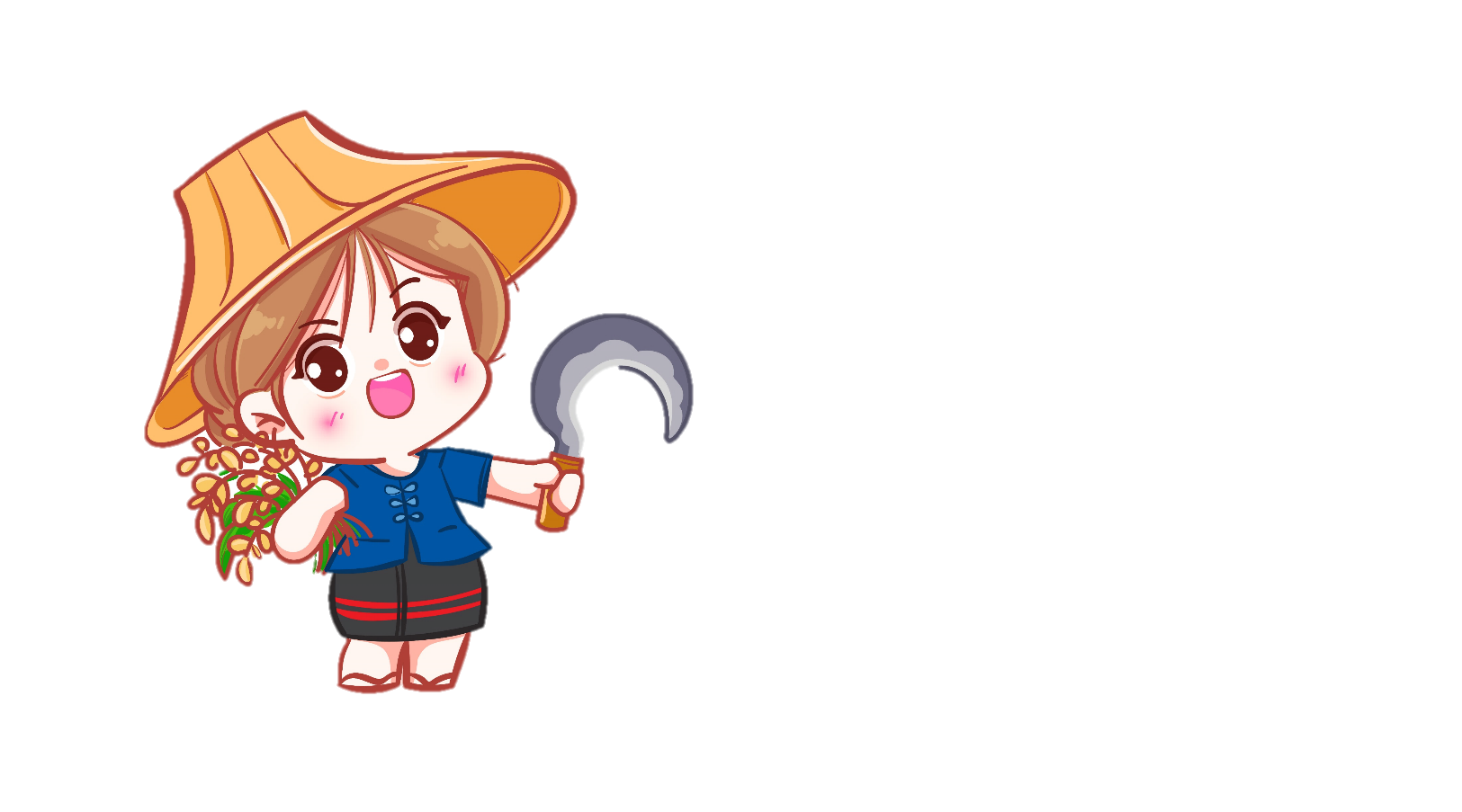 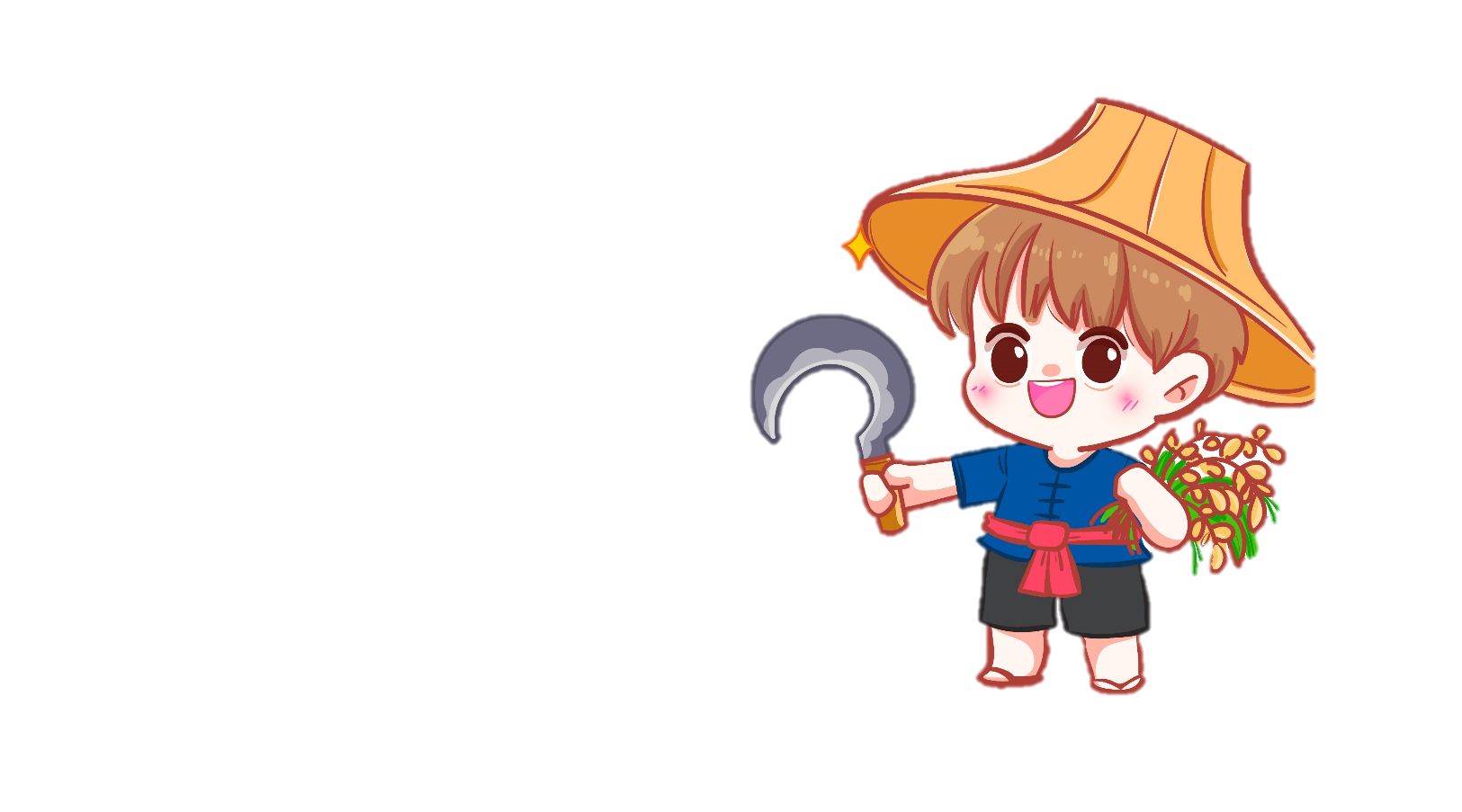 Tự nhiên và xã hội
Chủ đề
CON NGƯỜI VÀ SỨC KHOẺ
Tự nhiên và xã hội
Ôn tập chủ đề:
 CON NGƯỜI VÀ SỨC KHOẺ 
(Tiết 1)
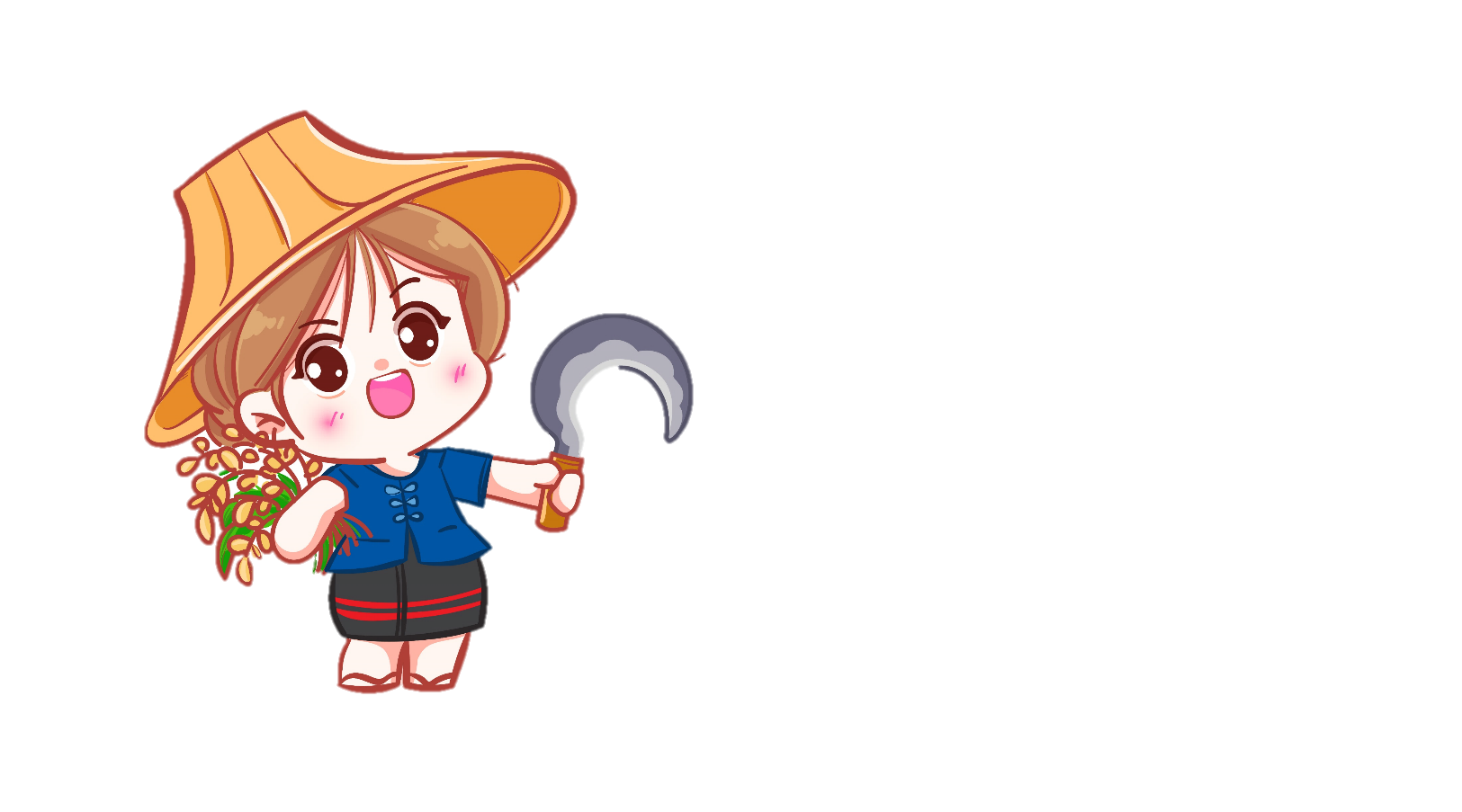 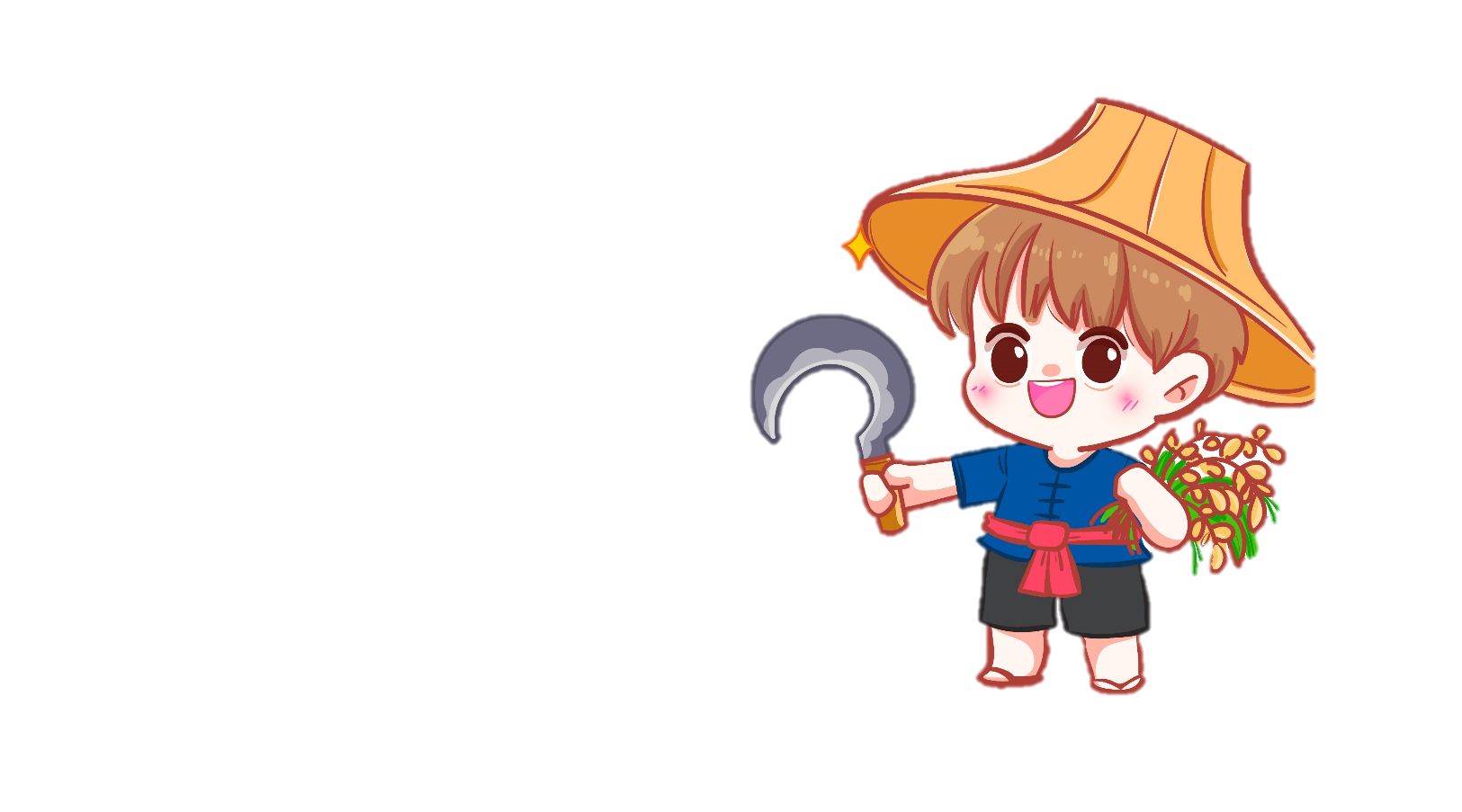 YÊU CẦU CẦN ĐẠT
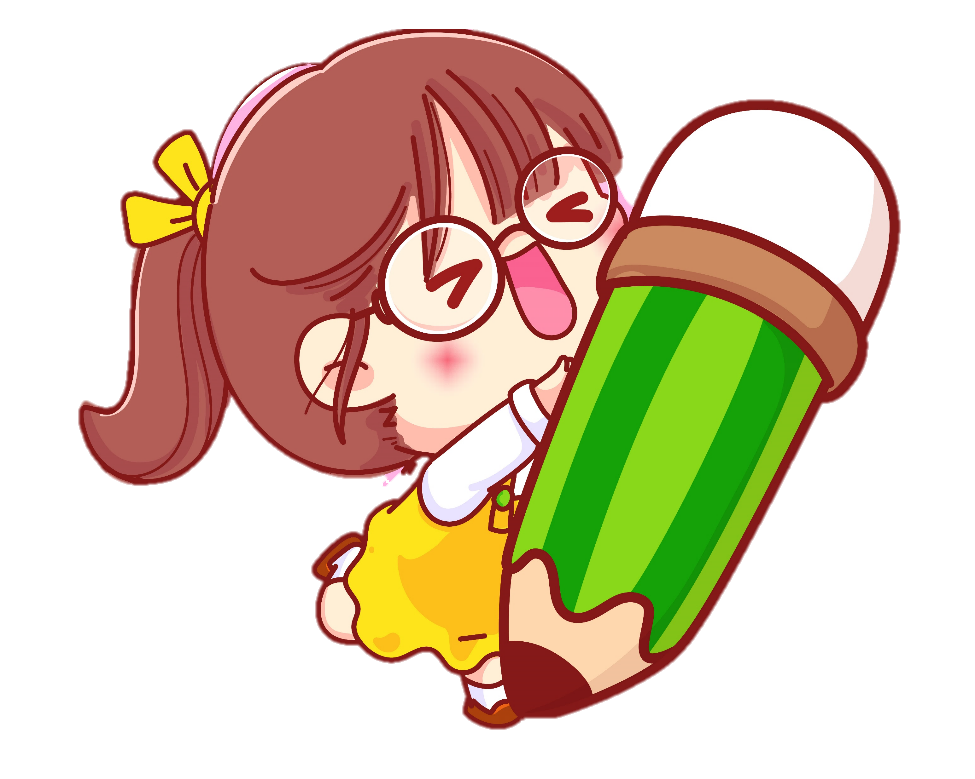 Củng cố một số kiến thức của Chủ đề CON NGƯỜI VÀ SỨC KHOẺ
KHỞI ĐỘNG
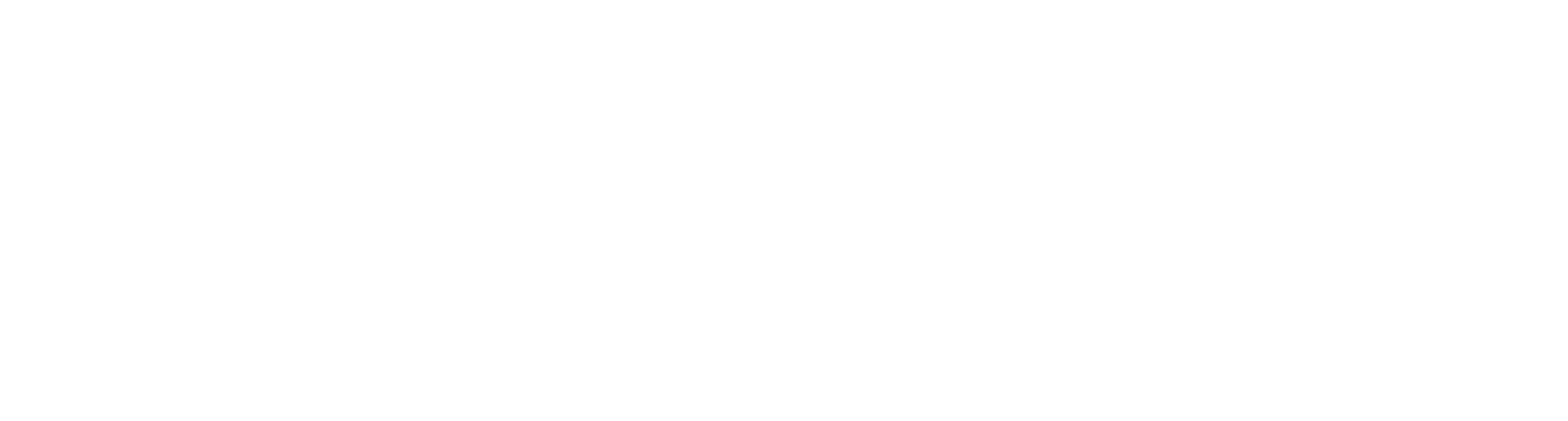 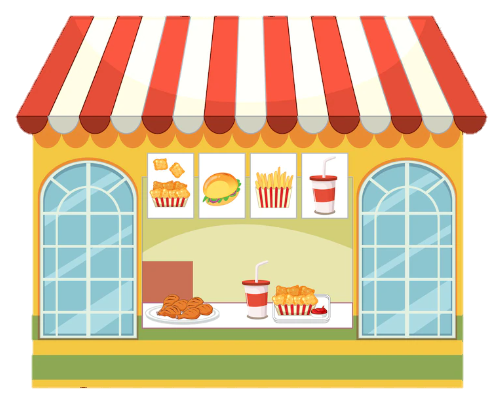 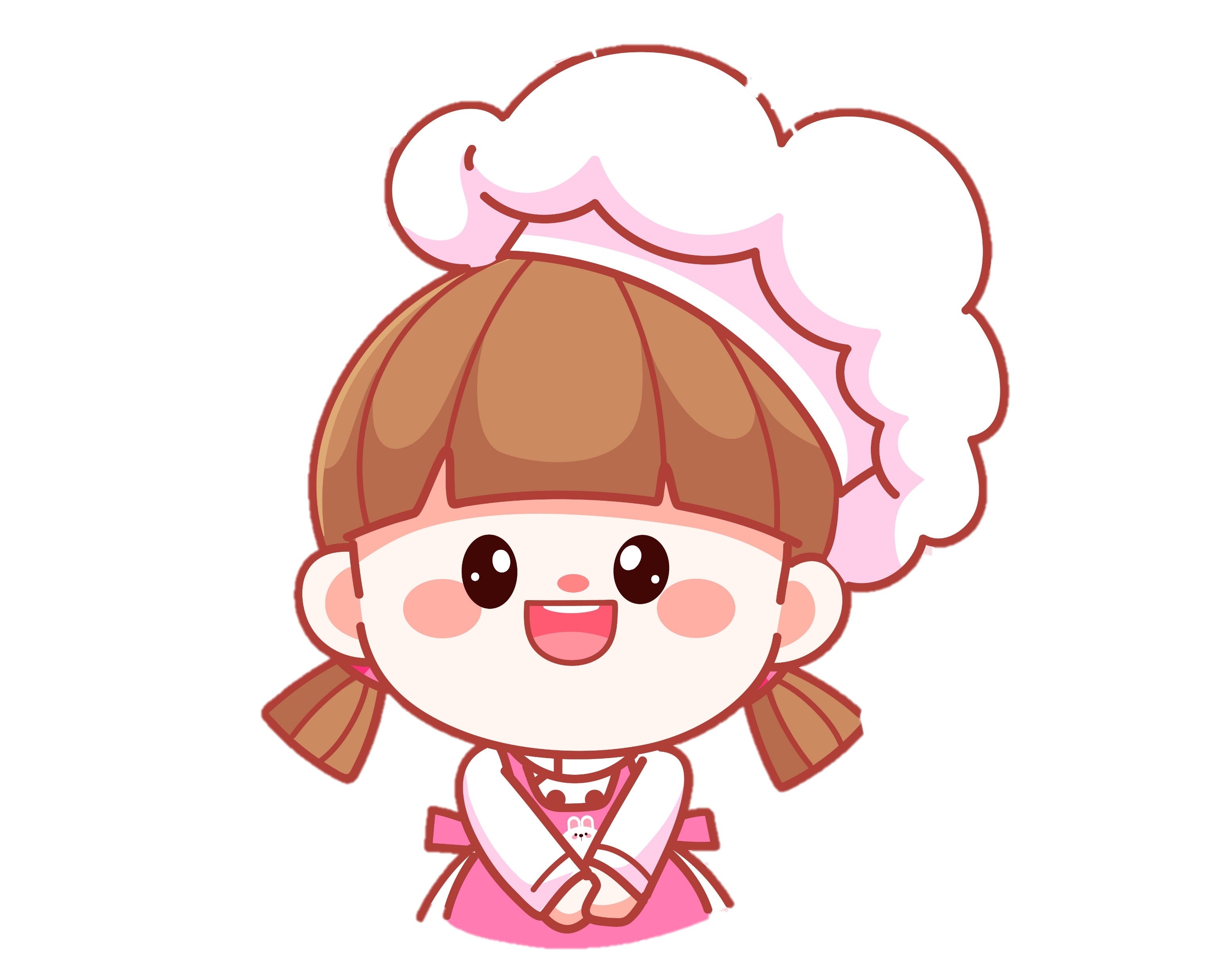 Chào các bạn!
Mình là Mi. Hôm nay mình khai trương
quán ăn nhanh.
Mời các bạn
ủng hộ mình nhé!
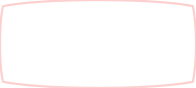 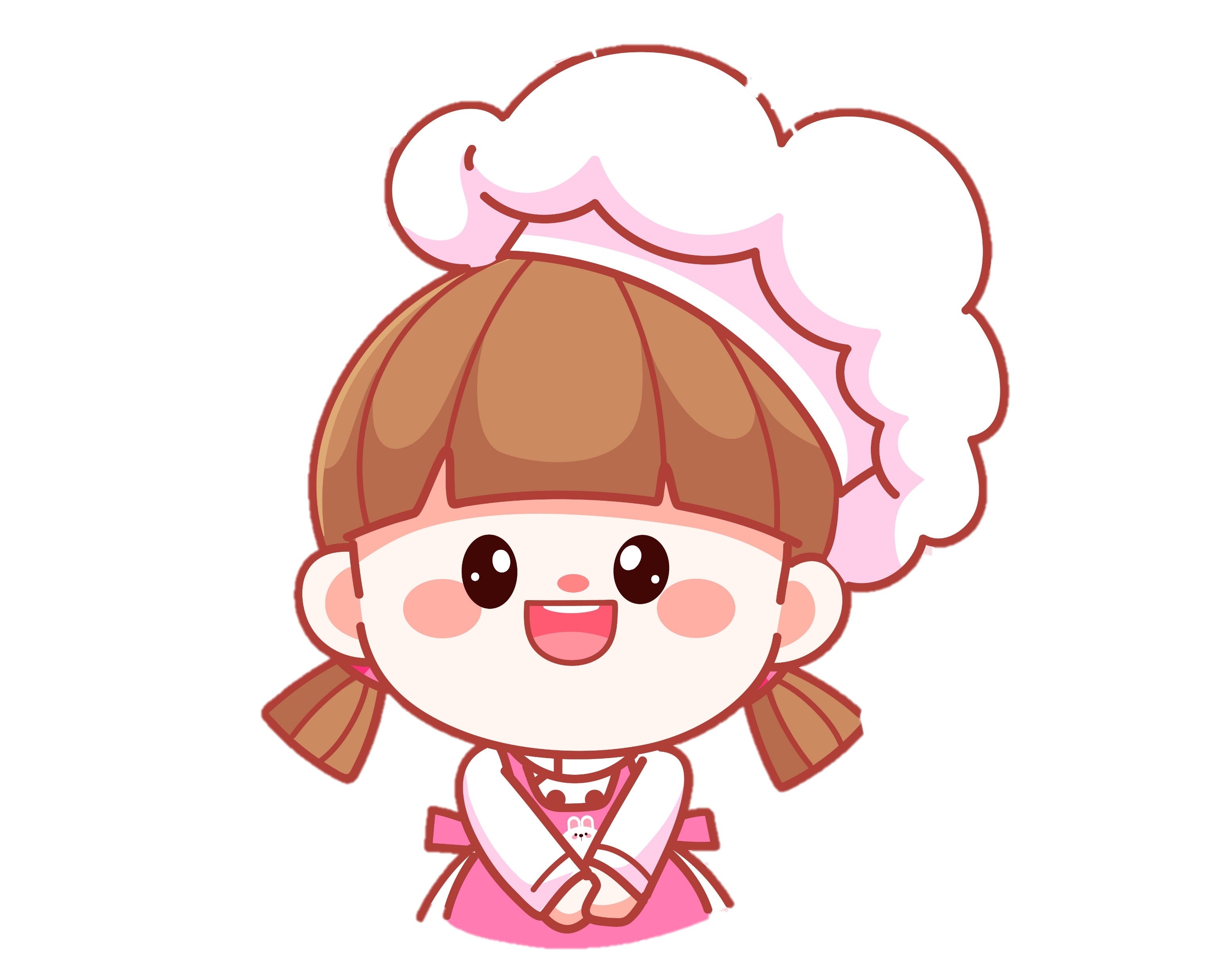 Rất hân hạnh được đón tiếp quý khách!
Mời xem menu
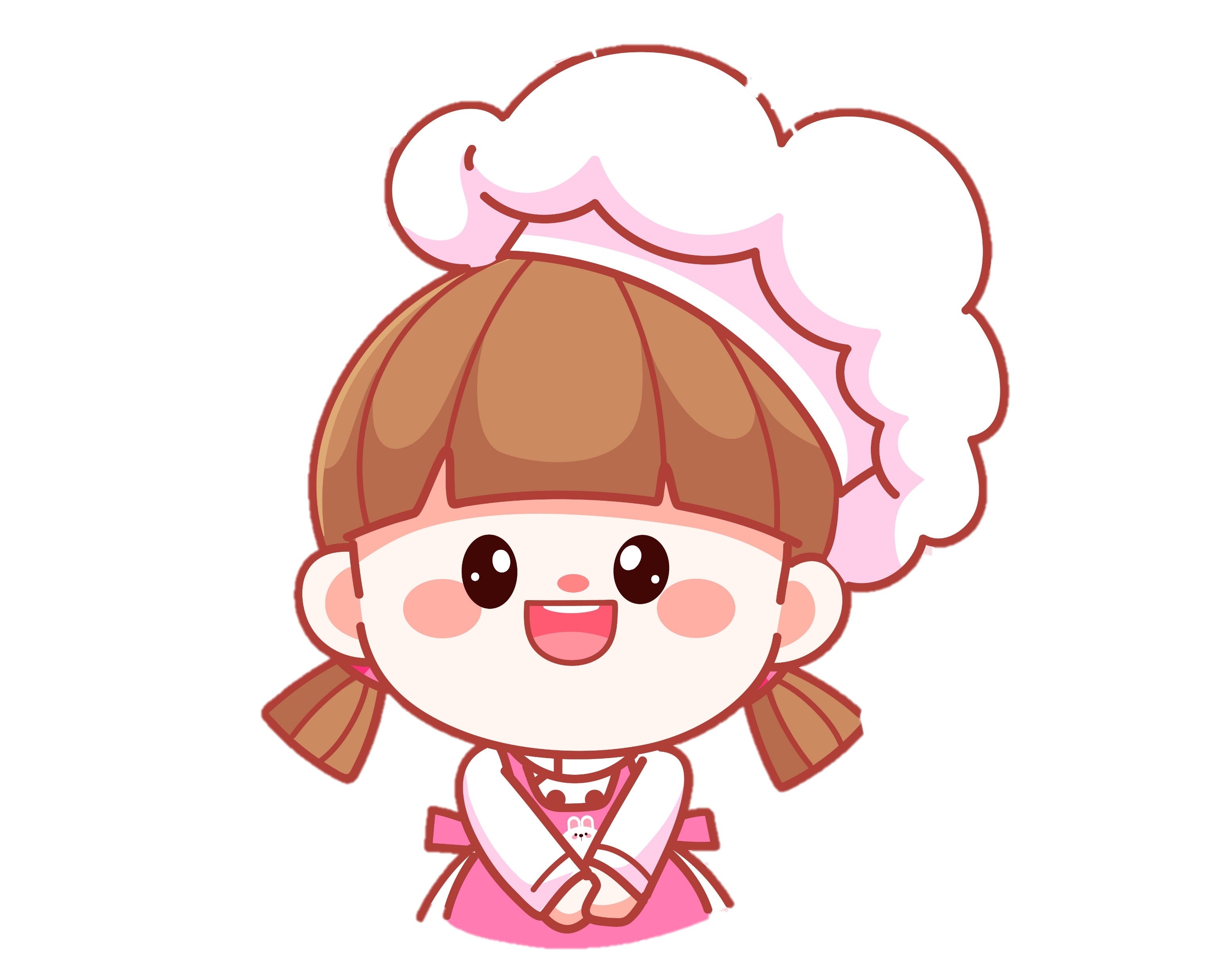 MENU
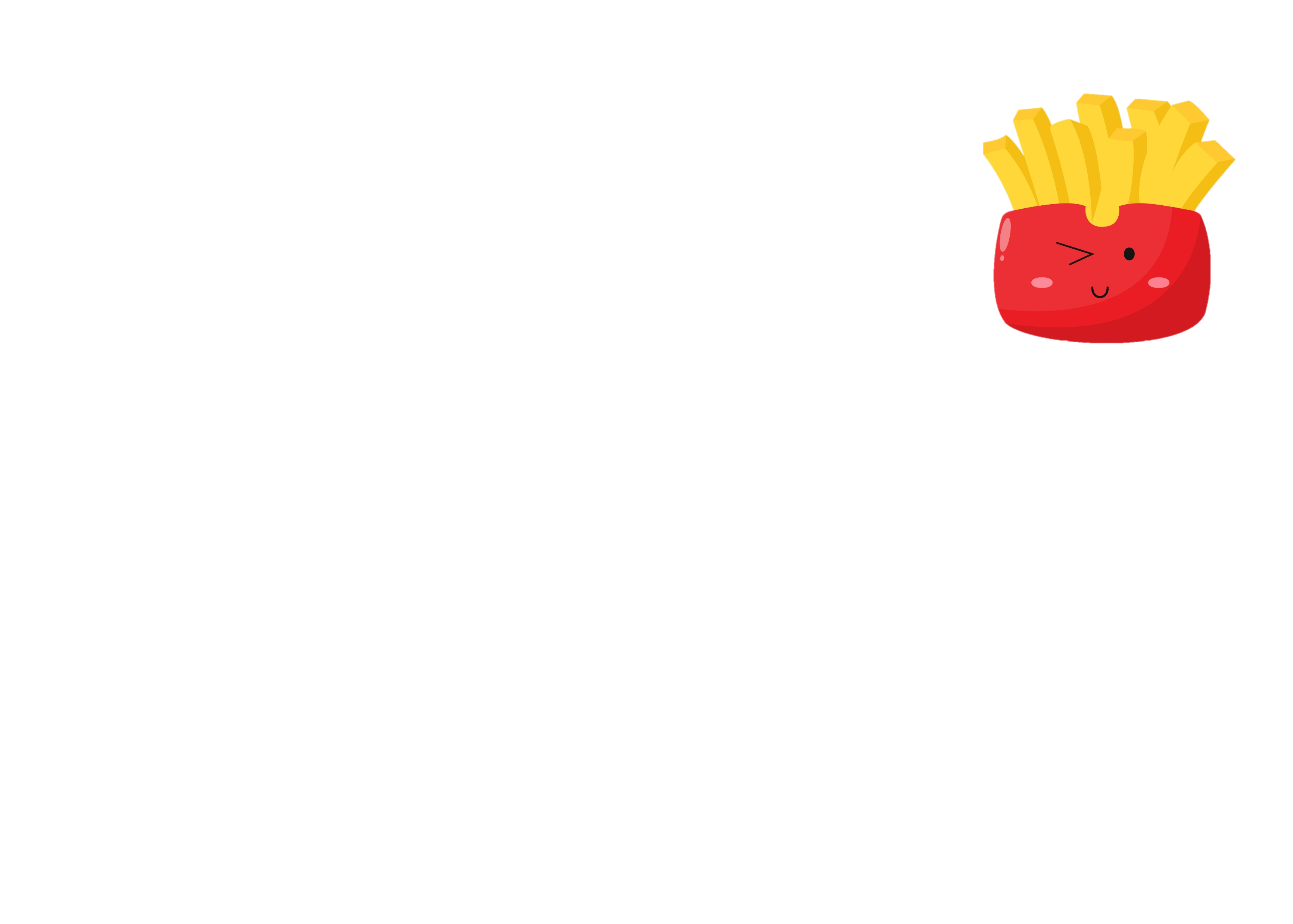 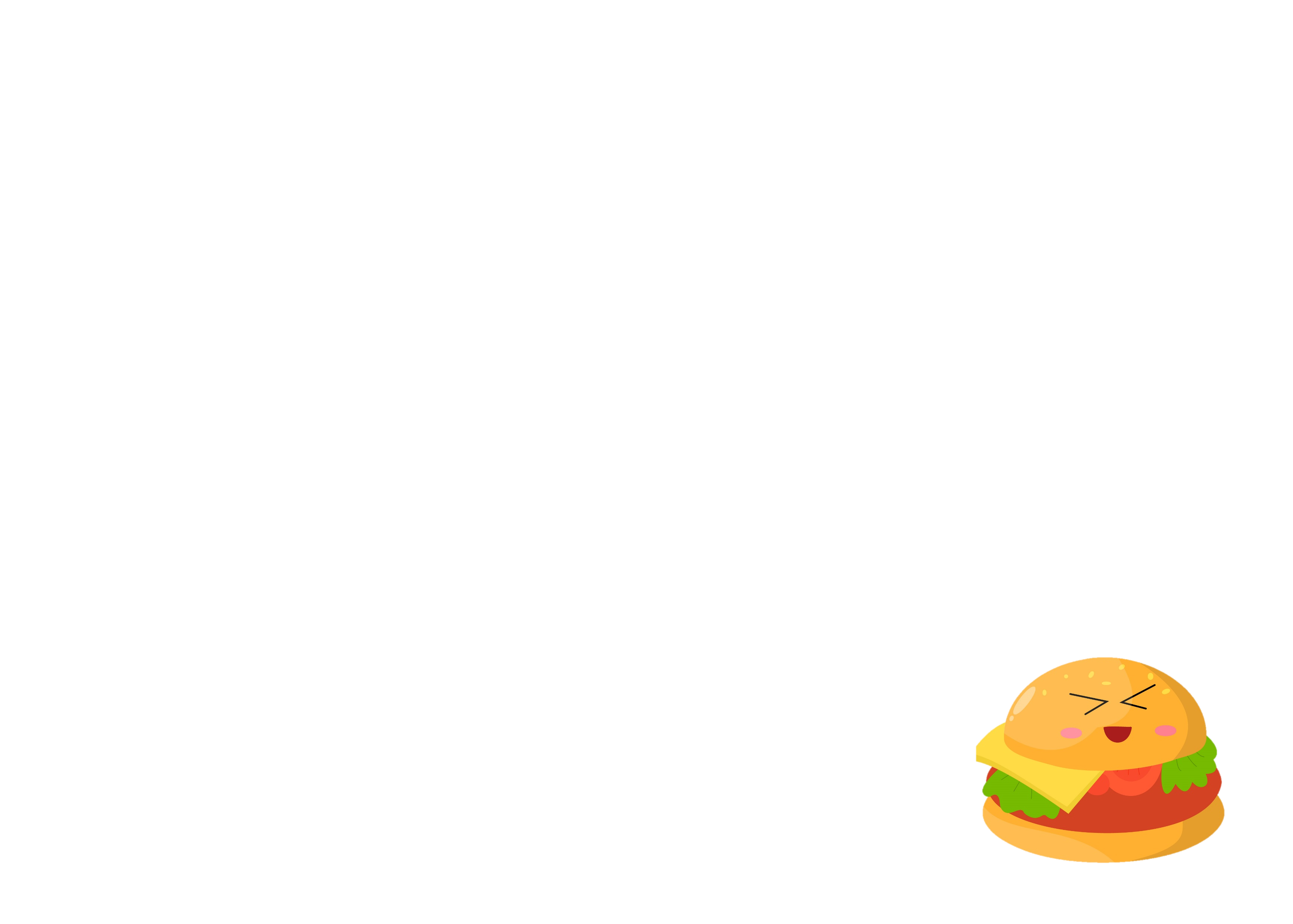 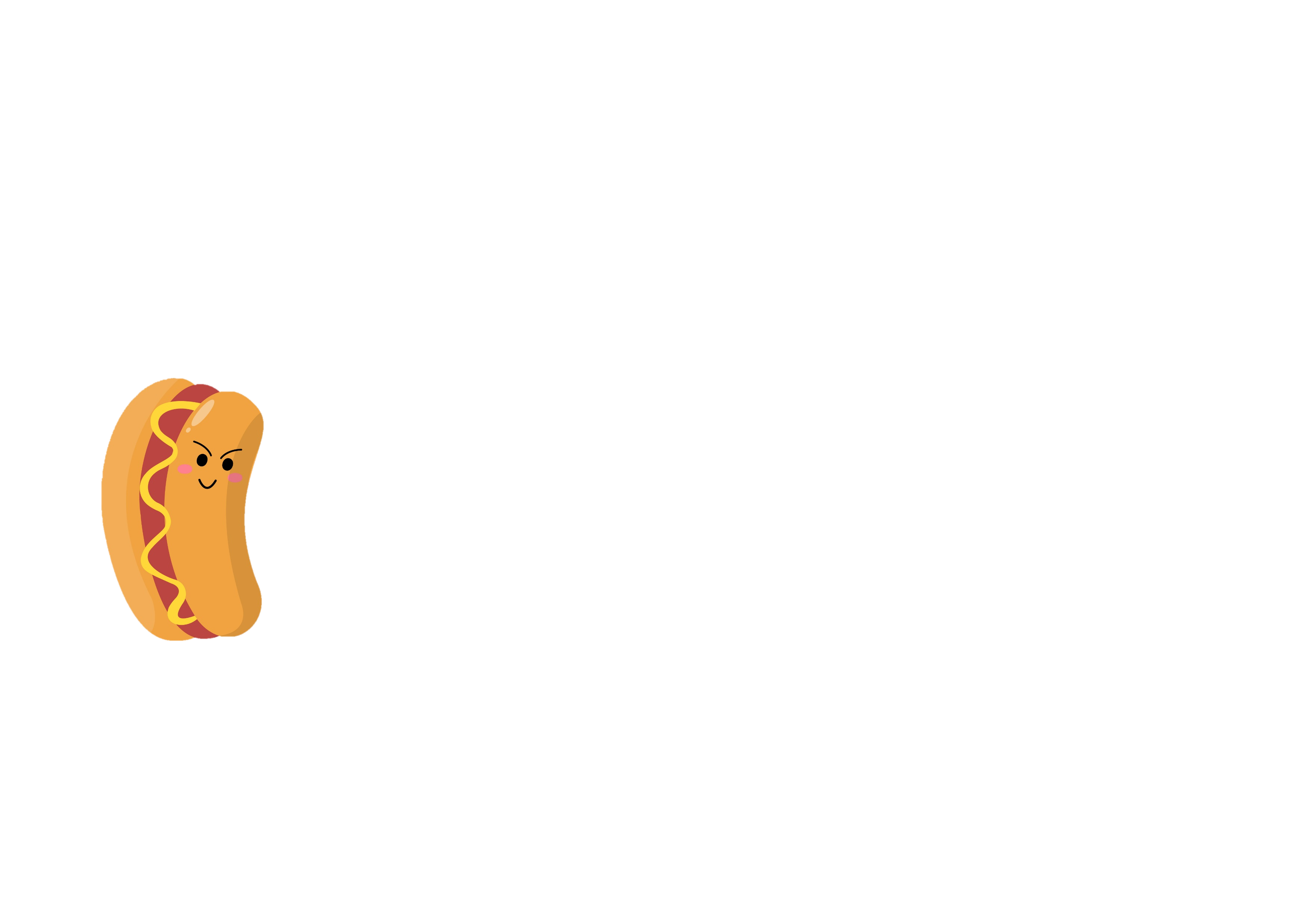 [Speaker Notes: GV CLICK VÀO MÓN ĂN SLIDE CÂU HỎI
CLICK VÀO MŨI TÊN GÓC PHẢI  KẾT THÚC TRÒ CHƠI]
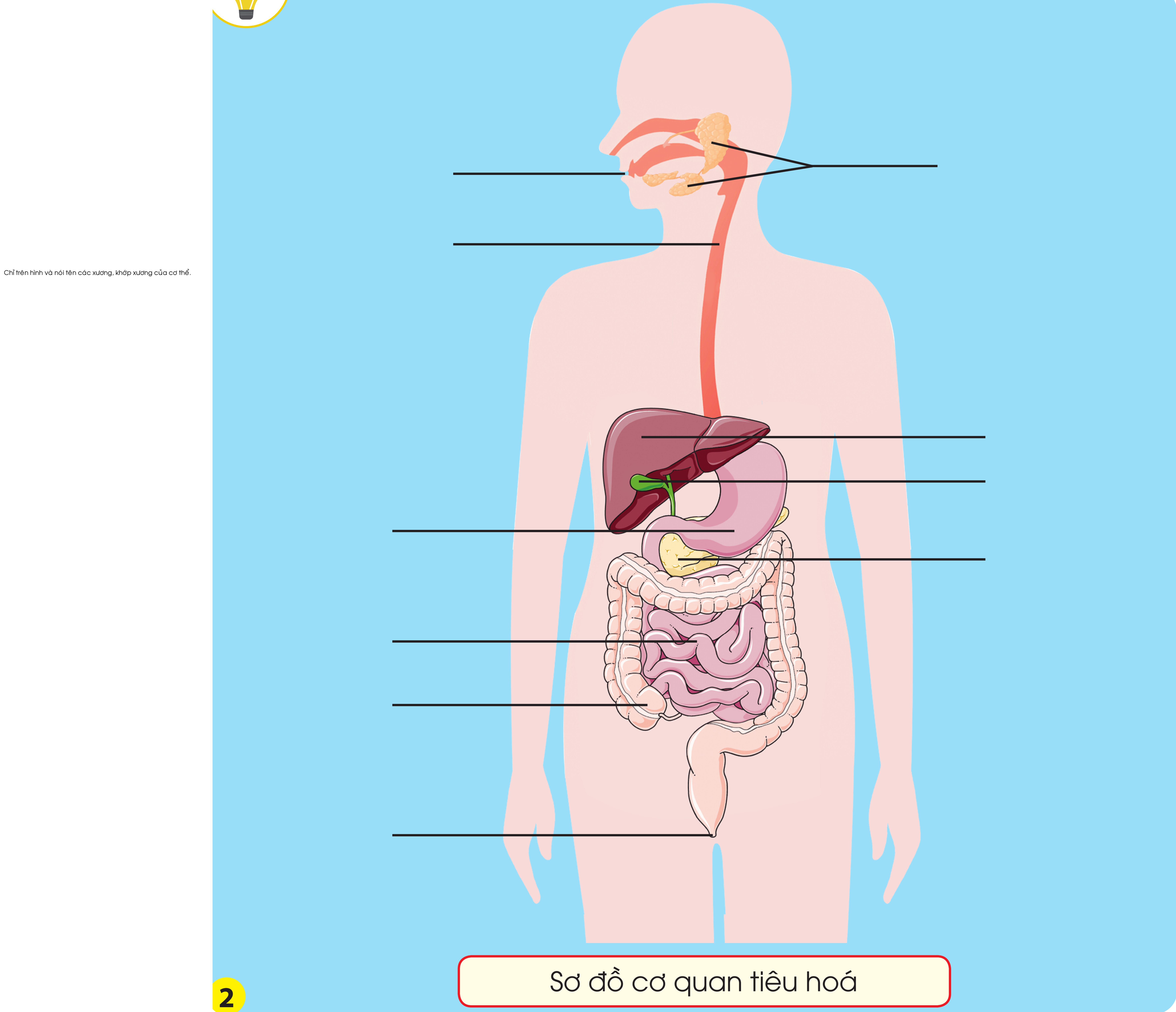 Đây là cơ quan nào?
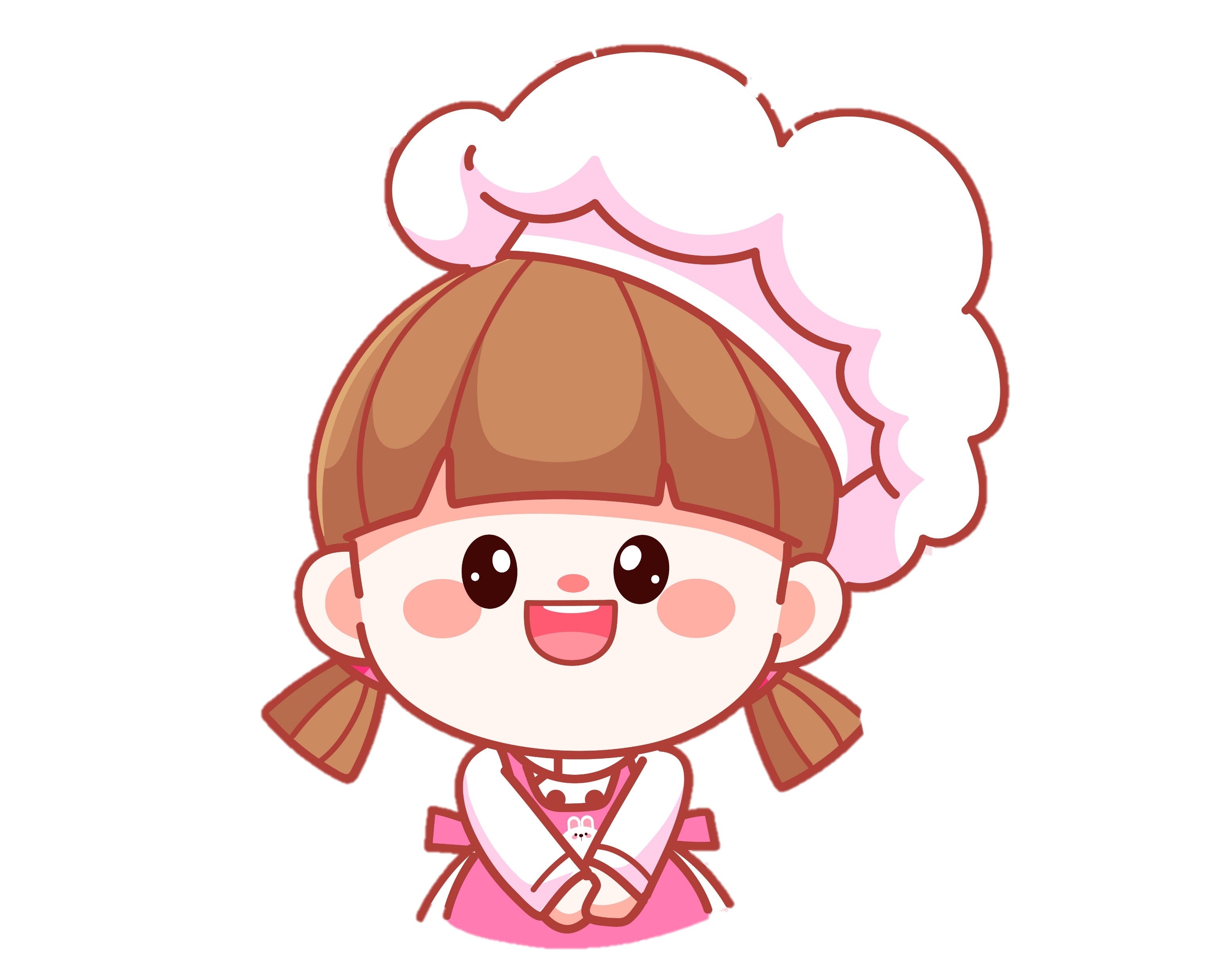 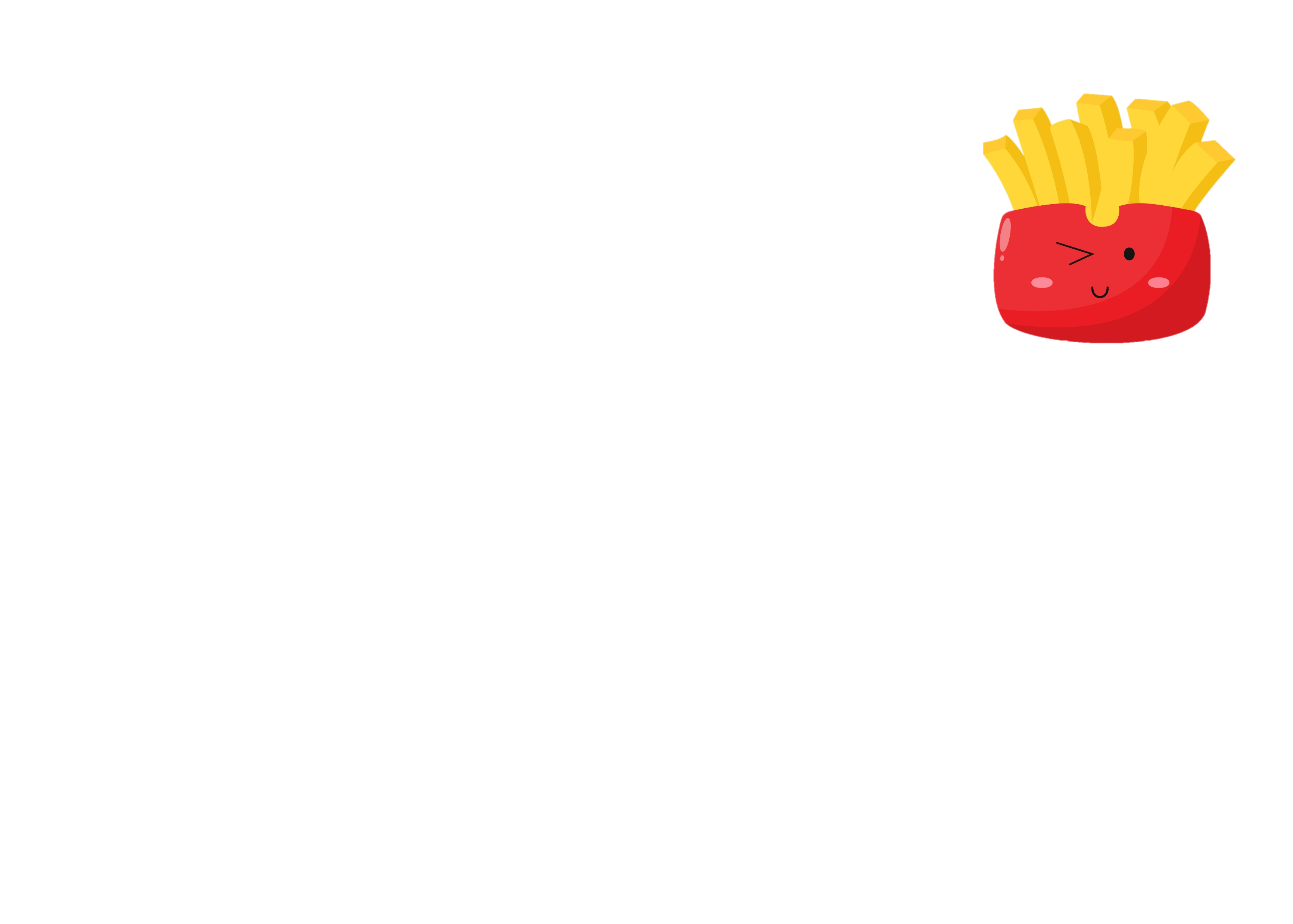 B. Cơ quan tuần hoàn
A. Cơ quan tiêu hoá
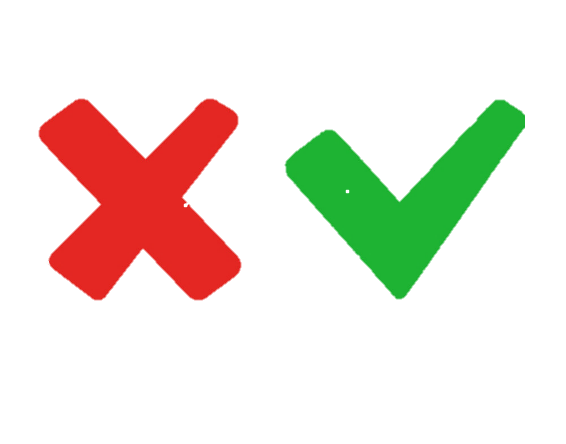 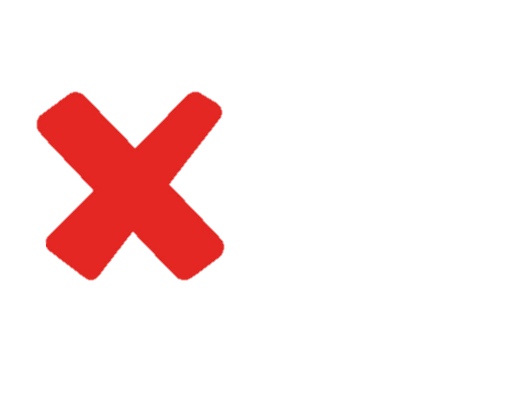 [Speaker Notes: GV CLICK VÀO ĐÁP ÁN  KẾT QUẢ ĐÚNG/SAI
CLICK VÀO MŨI TÊN GÓC PHẢI  SLIDE MENU]
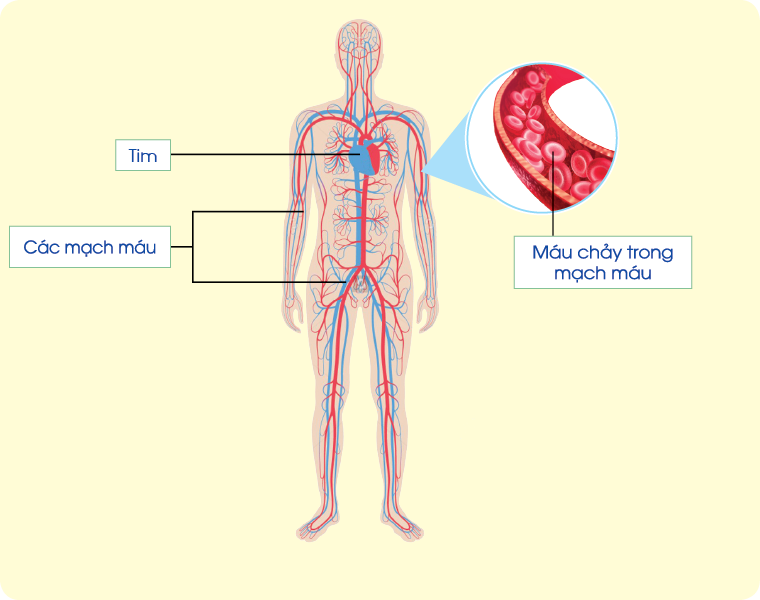 Đây là cơ quan nào?
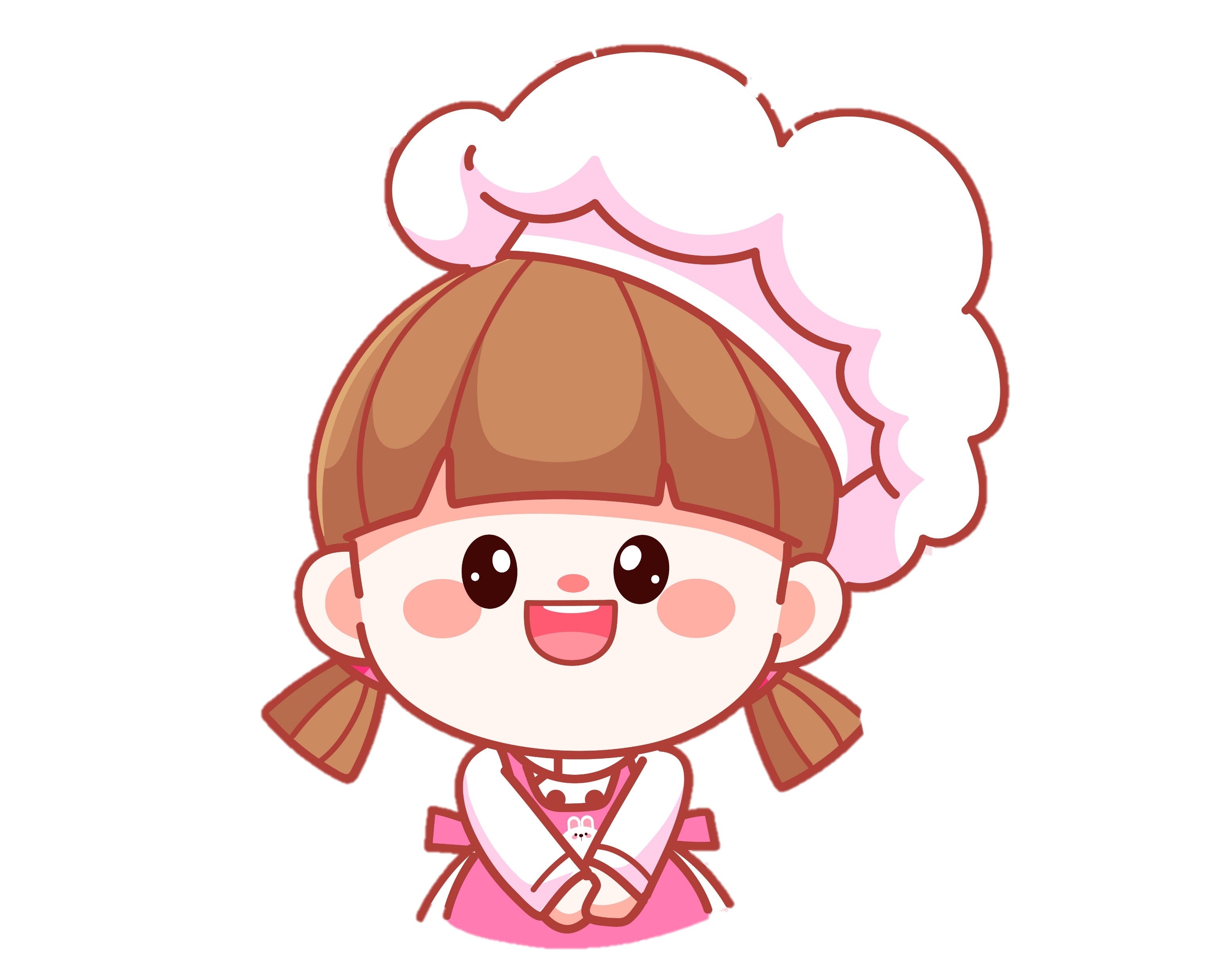 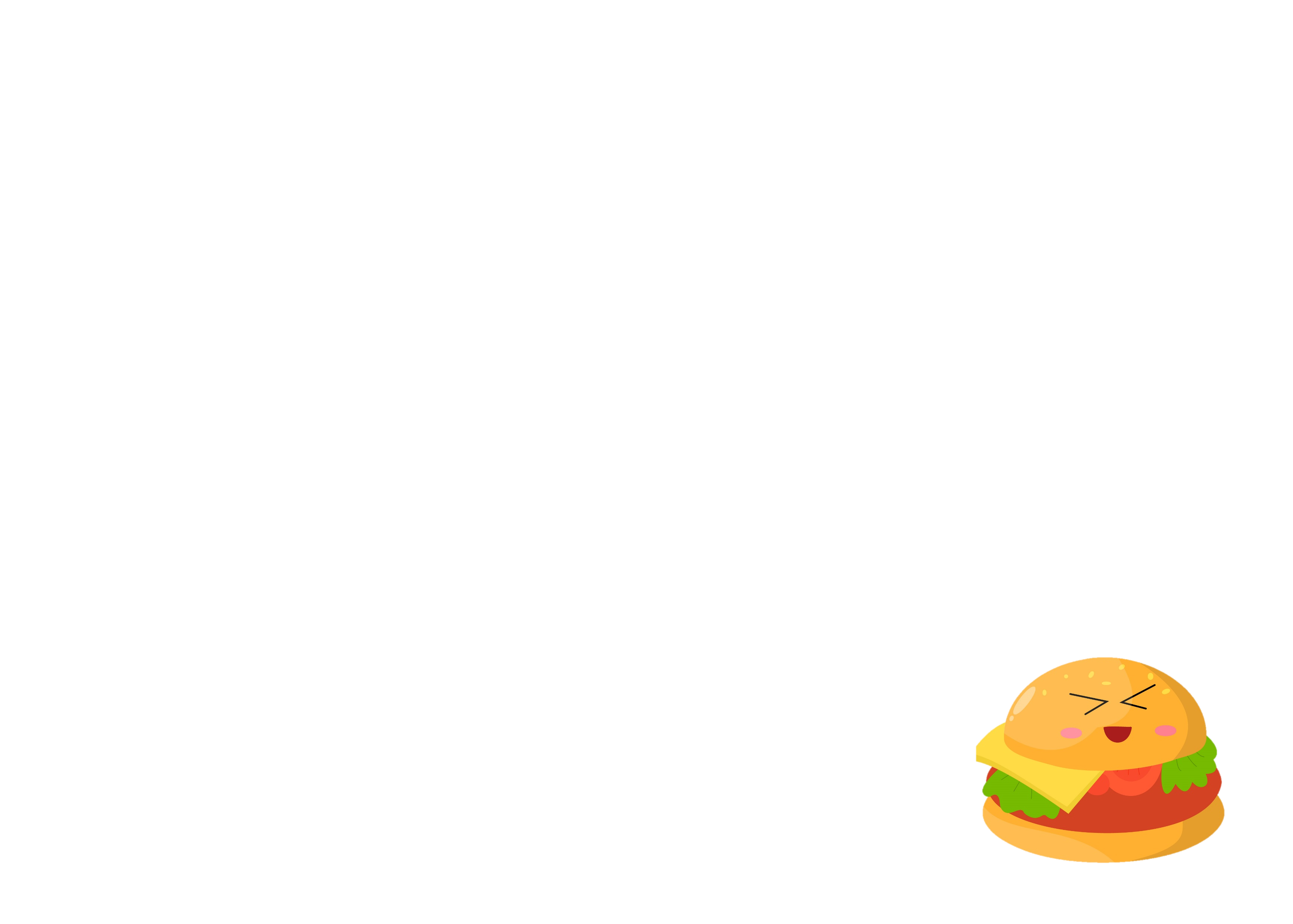 A. Cơ quan bài tiết
B. Cơ quan tuần hoàn
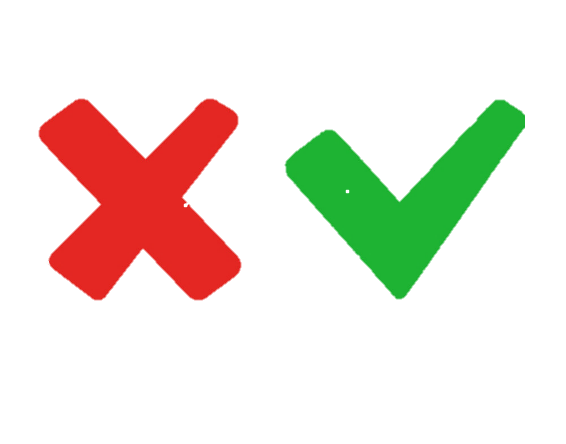 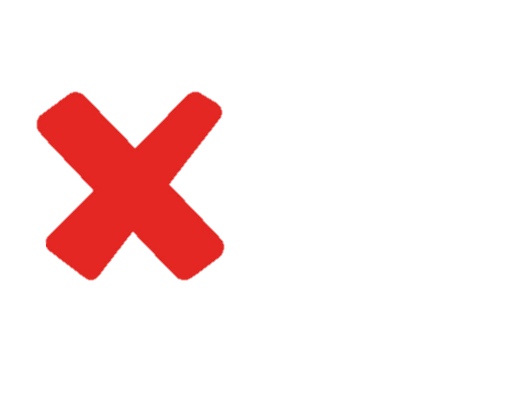 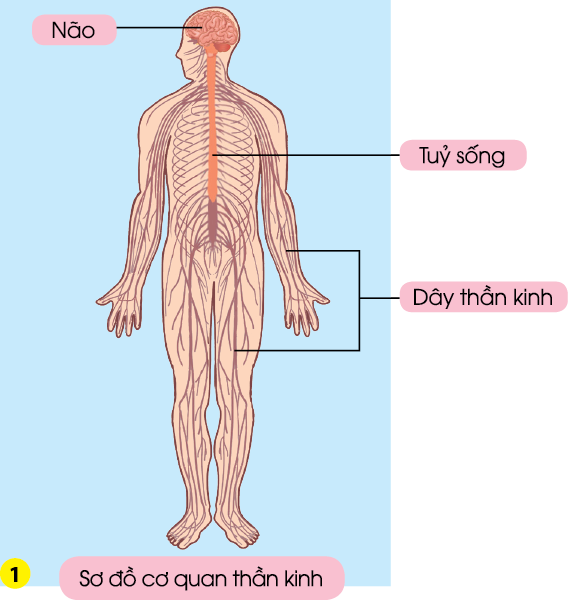 Đây là cơ quan nào?
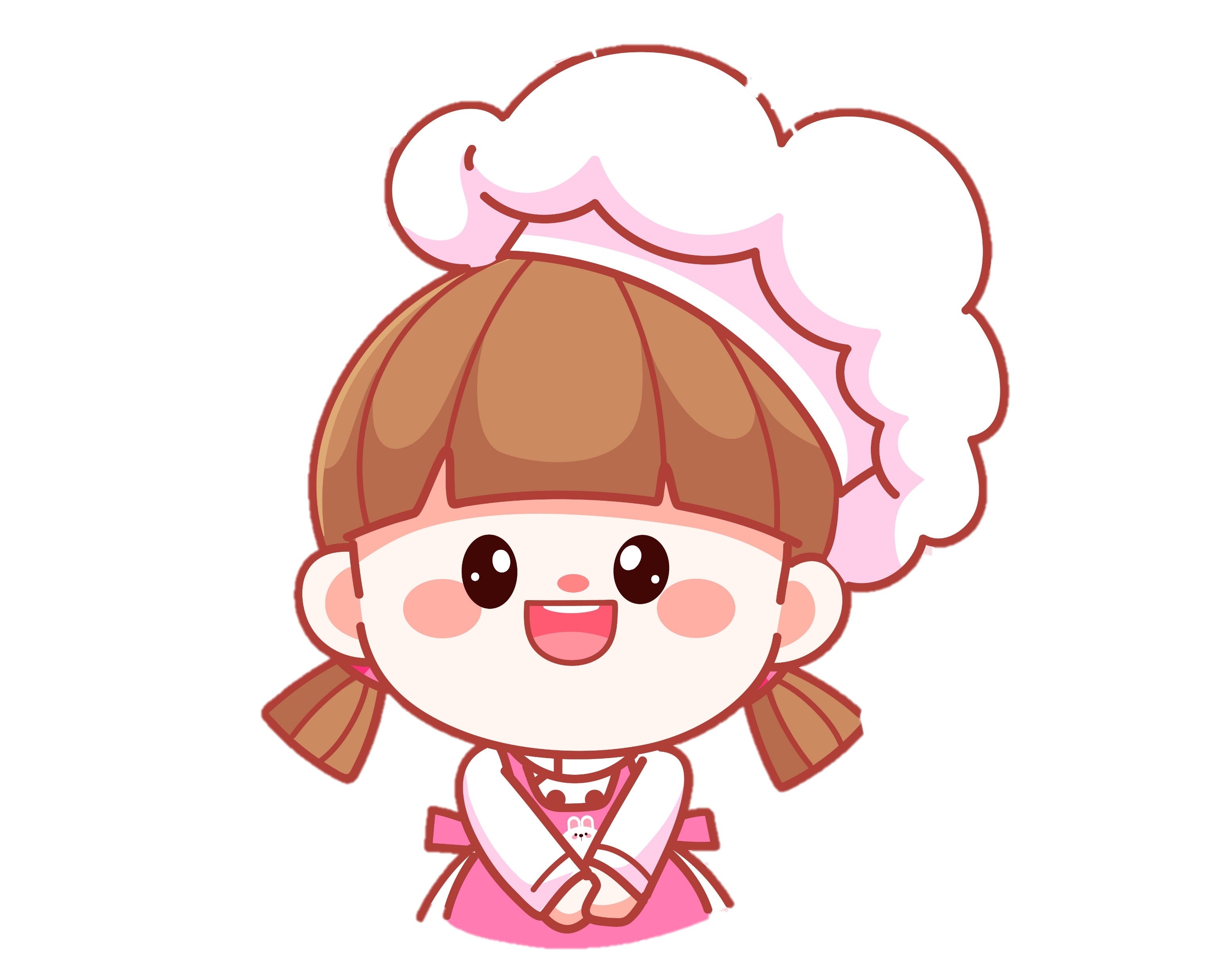 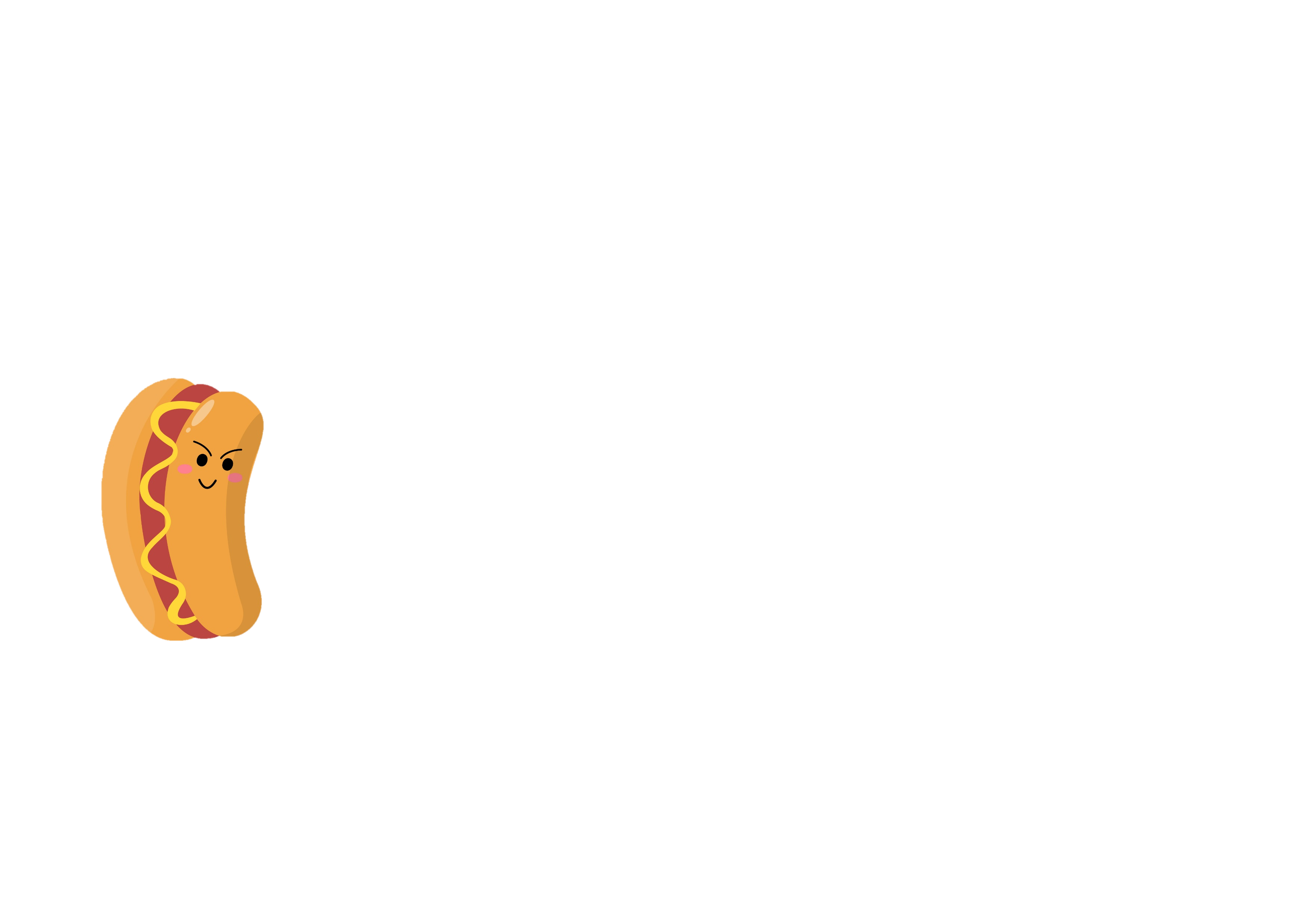 A. Cơ quan hô hấp
B. Cơ quan thần kinh
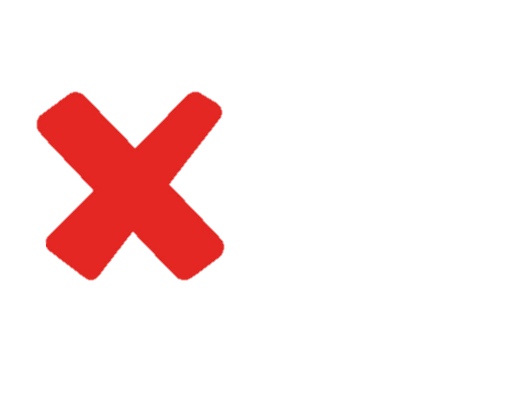 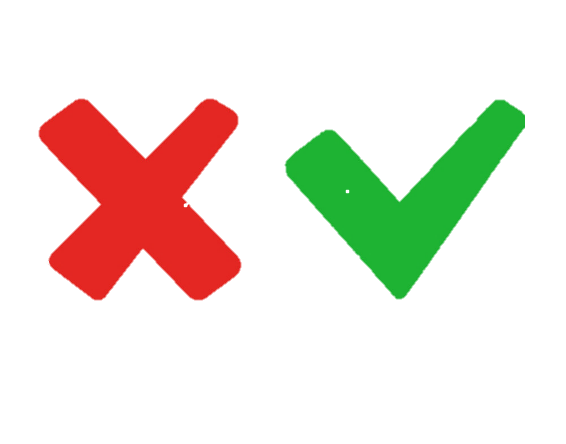 HOẠT ĐỘNG 1
ÔN TẬP CƠ QUAN TIÊU HOÁ, TUẦN HOÀN, THẦN KINH
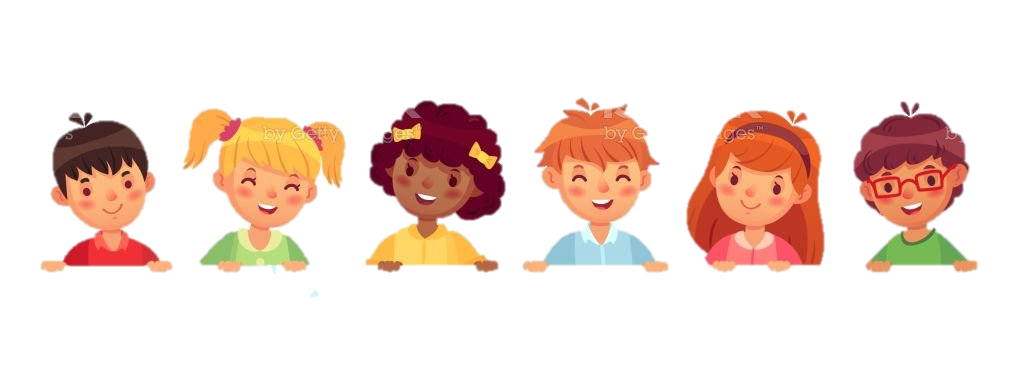 Thảo luận và hoàn thành sơ đồ tư duy sau:
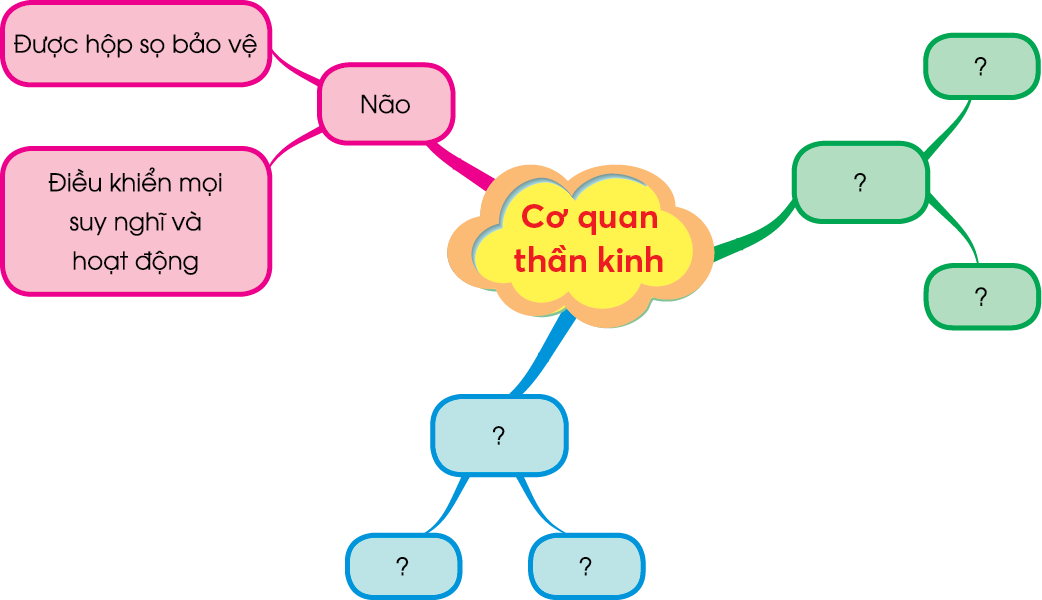 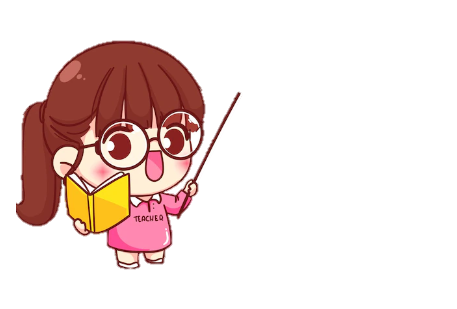 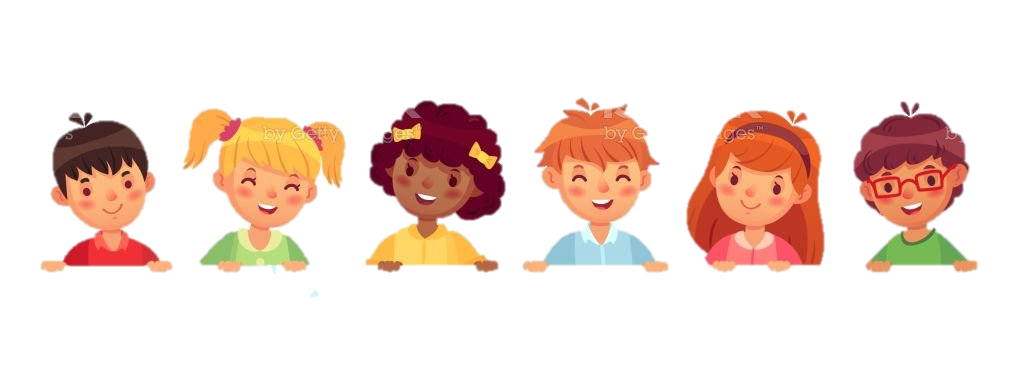 Các nhóm khác lắng nghe – góp ý bổ sung
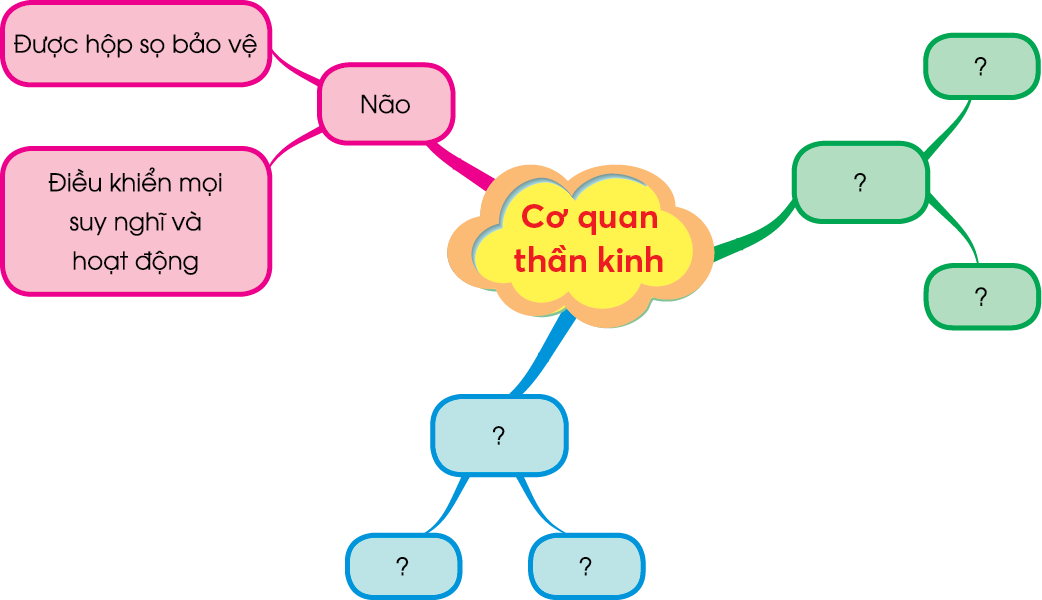 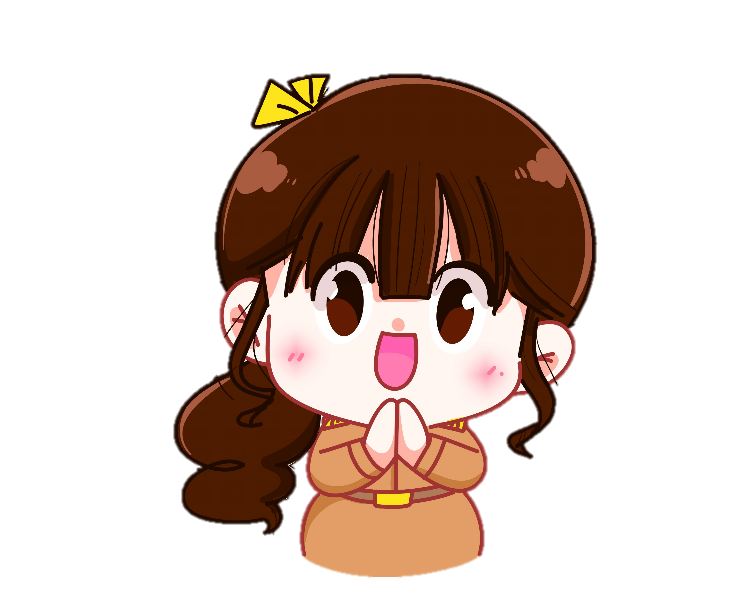 CÙNG
CHIA SẺ
KẾT LUẬN
Tất cả các cơ quan trong cơ thể đều có quan hệ chặt chẽ và thống nhất với nhau.
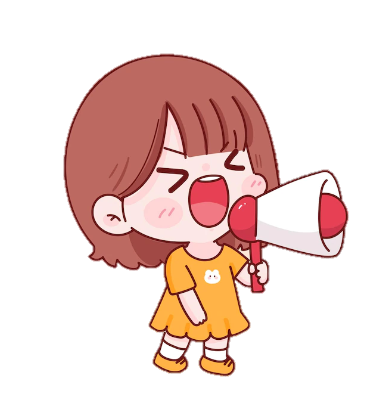 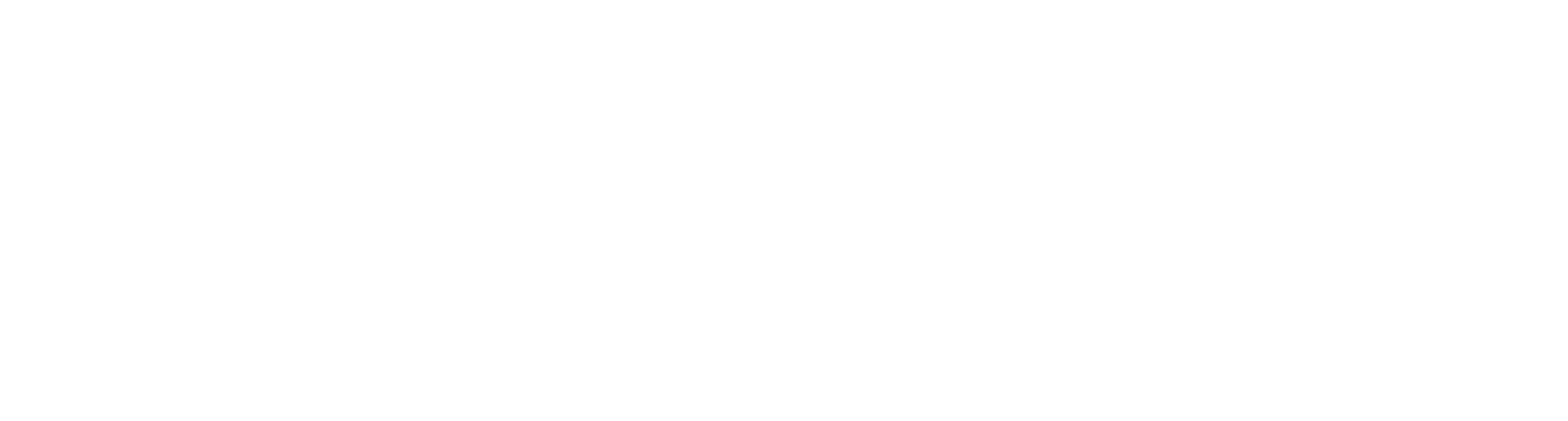 HOẠT ĐỘNG 2
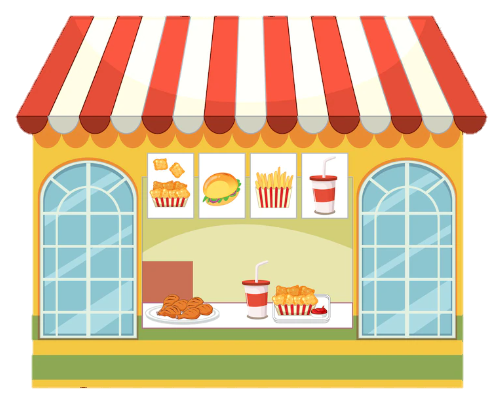 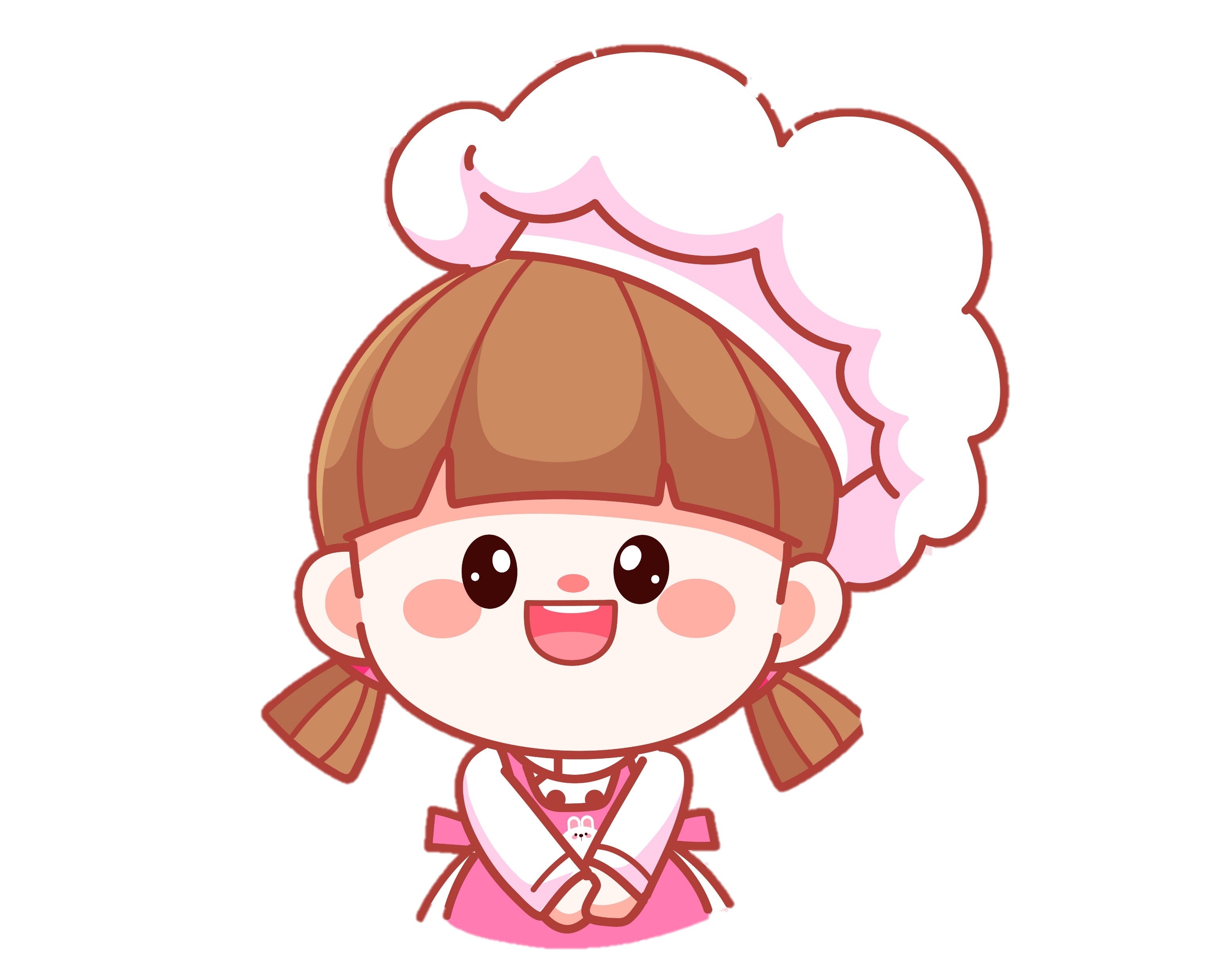 XÂY DỰNG THỰC ĐƠN CHO GIA ĐÌNH
Chọn những thức ăn , đồ uống có lợi cho cơ thể và lên thực đơn các bữa ăn cho gia đình em trong một ngày.
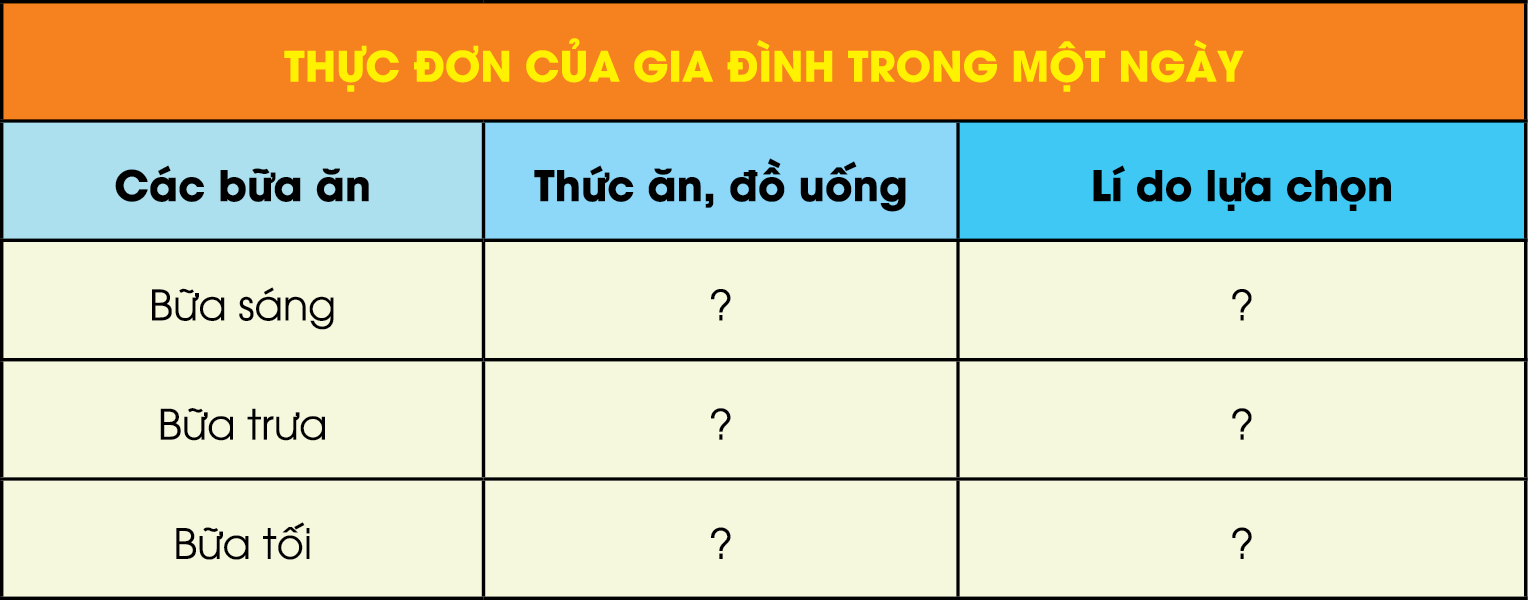 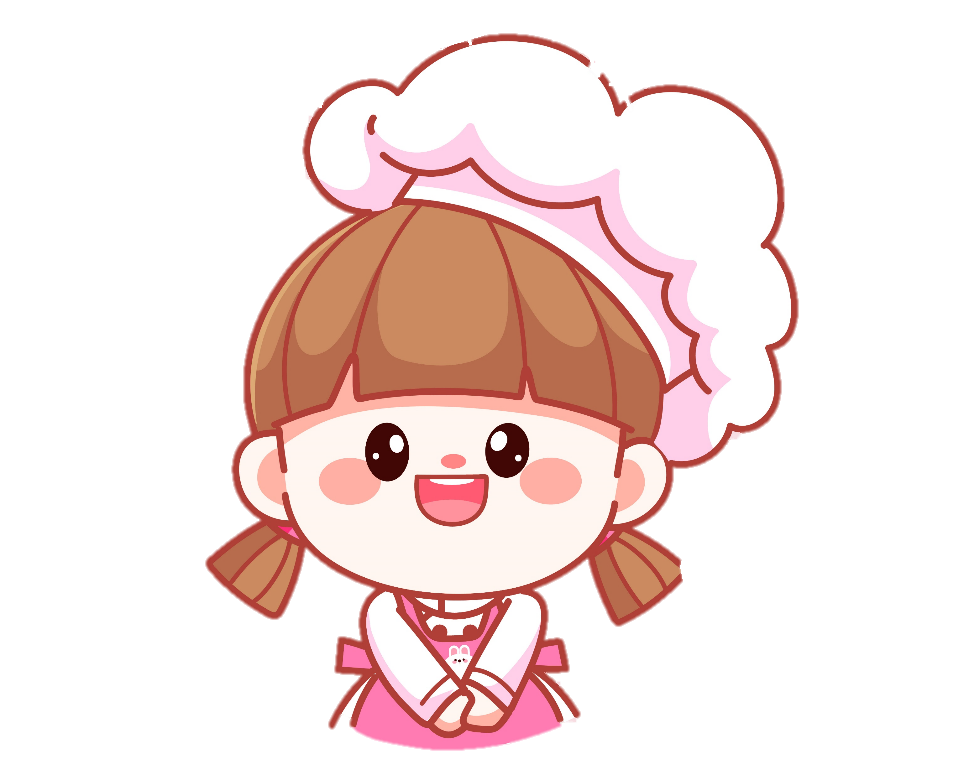 KẾT LUẬN
Cần ăn uống đủ chất và đa dạng, khoa học để các cơ quan trong cơ thể được khoẻ mạnh.
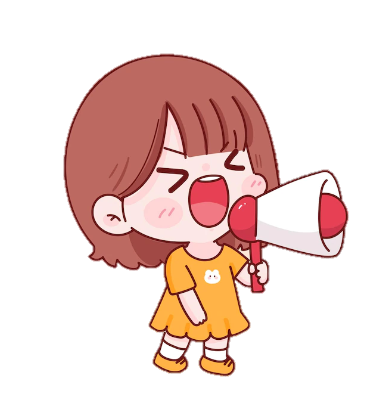 CHÀO TẠM BIỆT